Topic: Fluids
Physics 231
Key Concepts
Density, Volume, Mass – density as material property
Pressure – units, how to measure, direction
Hydrostatic pressure in liquid on earth
Buoyancy and Archimedes Principle
How to calculate buoyancy force
 Floating and sinking
Continuity equation for incompressible liquid
Sets fluid speed for a given flow along a pipe
Bernoulli equation for flowing fluid
Pressure changes drive velocity changes and compensate gravity to maintain flow along a pipe
3/18/11
Physics 231 Spring 2011
2
Key Equations
Note that these are only useful once you understood the concepts and can derive equations that apply to a specific problem
Pressure: p=F/A
Hydrostatic pressure 
Buoyancy force: (upward)
Continuity:
Bernoulli:
3/18/11
Physics 231 Spring 2011
3
Density
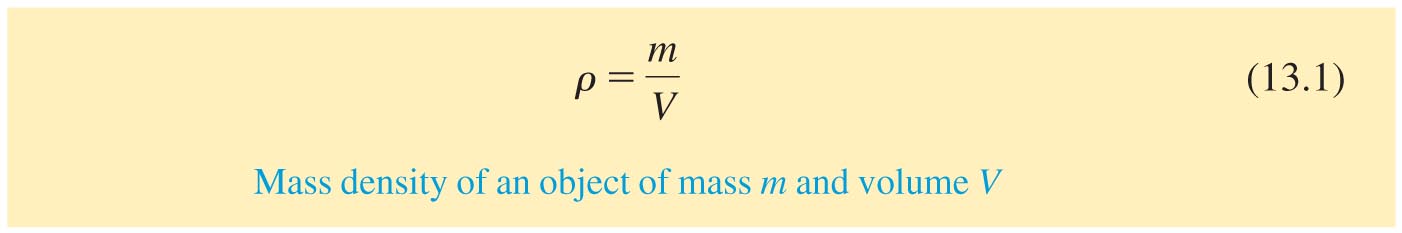 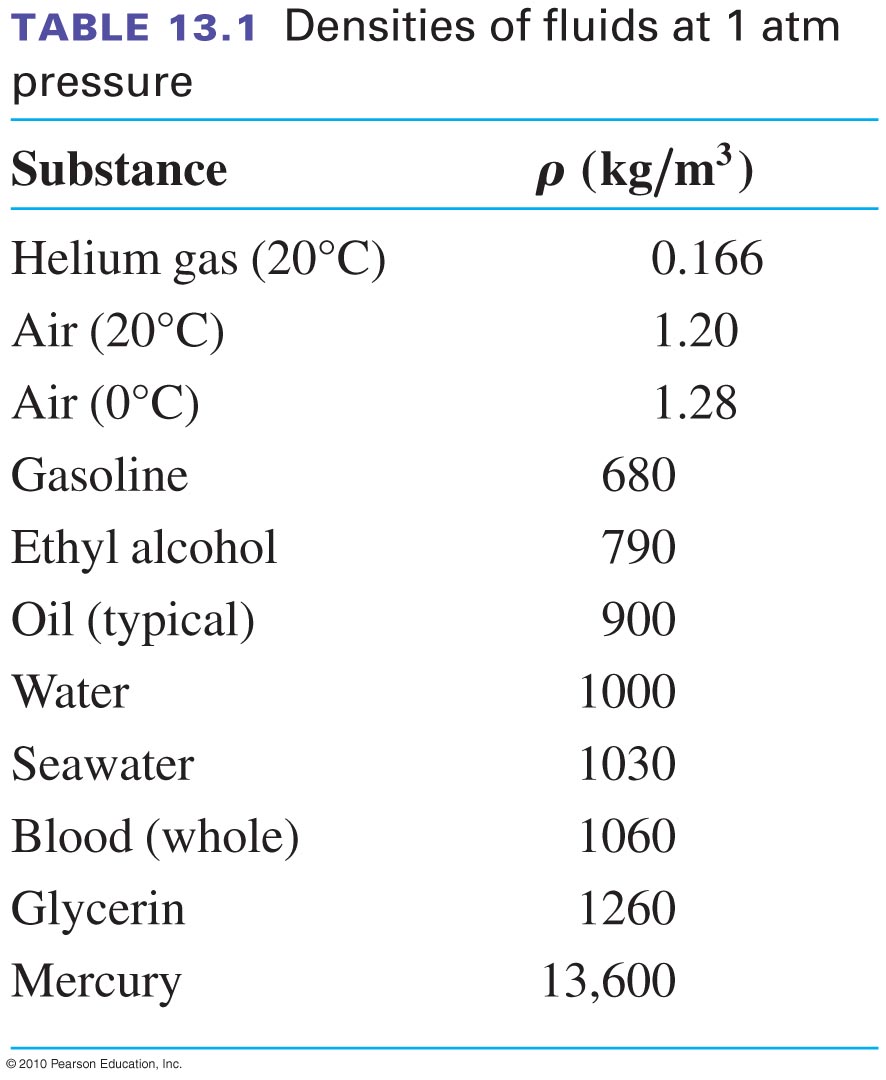 Slide 13-12
Clicker quiz
These balls are sorted by increasing weight. Which has thesmallest density ?
A: small ball of gold
Density depends on materialnot shape or size
B: large ball of aluminum
C: large ball of gold
3/18/11
Physics 231 Spring 2011
5
Clicker quiz
These balls are sorted by increasing weight. Which has thesmallest volume ?
A: small ball of gold
B: large ball of aluminum
C: large ball of gold
3/18/11
Physics 231 Spring 2011
6
Clicker quiz
All objects made of the same material have:

A: The same density regardless of their weight and volume

B: The same volume, regardless of their density and mass

C: The same mass, regardless of their density and volume
3/18/11
Physics 231 Spring 2011
7
Atmospheric Pressure
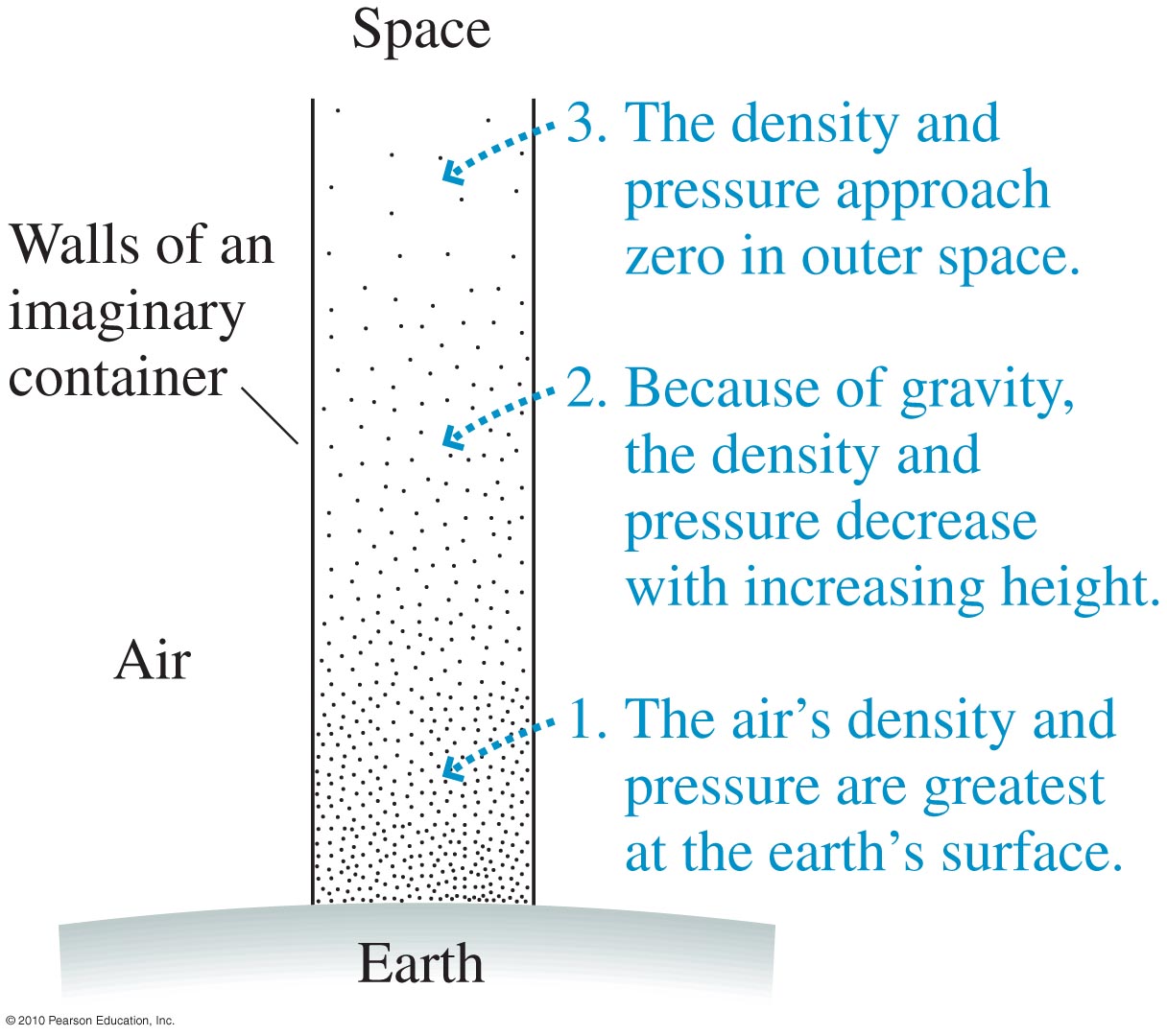 patmos = 1 atm = 103,000 Pa
Slide 13-16
Magdeburg Hemispheres
Otto von Guericke (1602-1686) 
German scientist and mayor of Magdeburg
World’s first vacuum pump
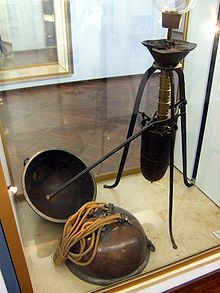 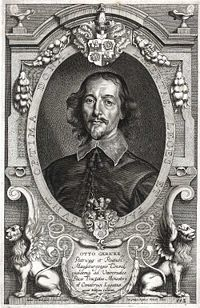 3/18/11
Physics 231 Spring 2011
9
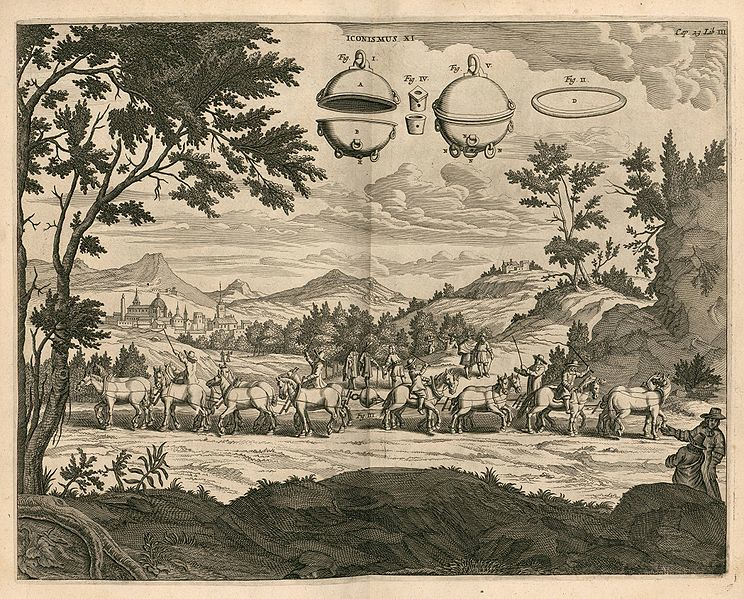 3/18/11
Physics 231 Spring 2011
10
Extra Credit Project
Crush a soda can at home using normal air pressure (see for example): http://scifun.chem.wisc.edu/homeexpts/COLLAPSE.html)
Bring the crushed can to class before April 25
Provide a written estimate of the force that crushed the can
Extra credit: 4% added to quiz score (worth ~ 1 missed lecture)
3/18/11
Physics 231 Spring 2011
11
Example for pressure meter
3/18/11
Physics 231 Spring 2011
12
Clicker Quiz
Which force meter shows the largest pressure?
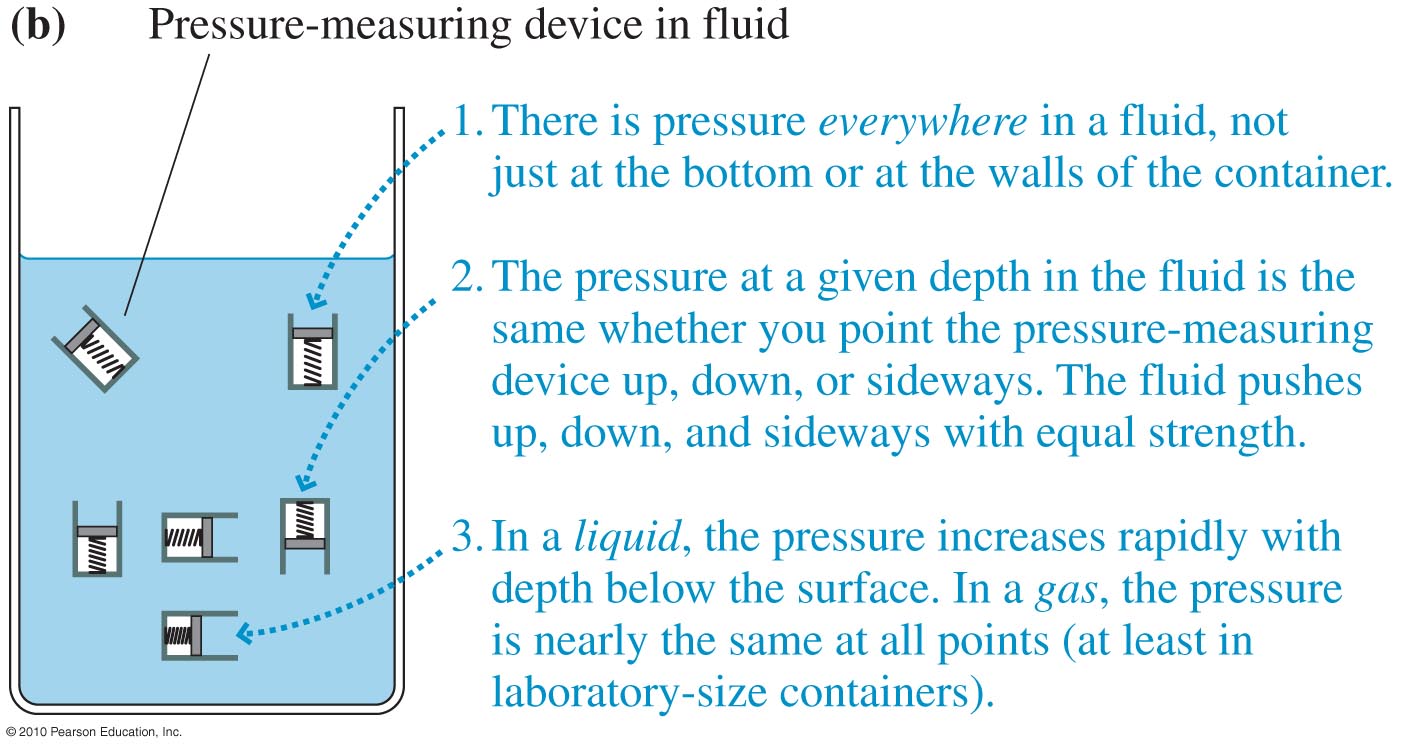 B
A
E
C
D
E
3/18/11
Physics 231 Spring 2011
13
Clicker Quiz
Which force meter shows the largest pressure?
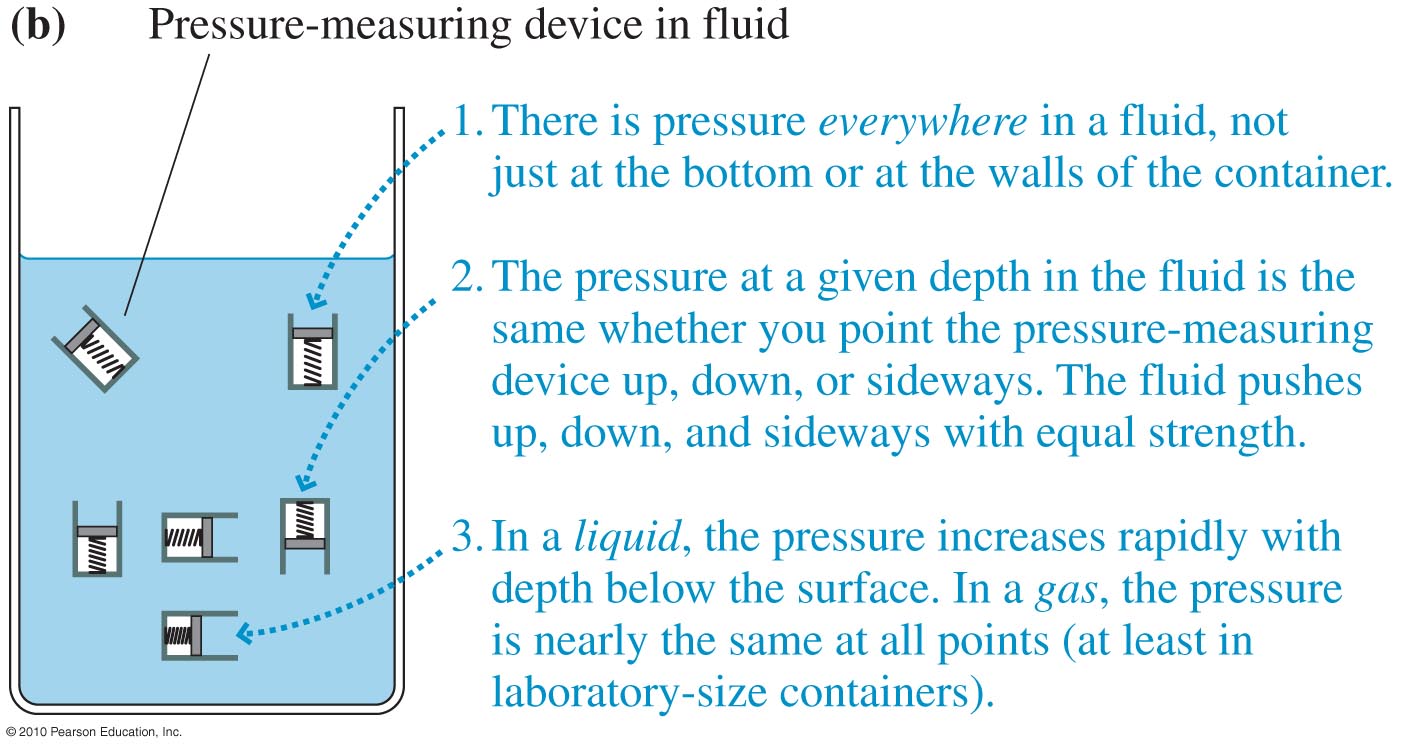 B
A
They show the same
3/18/11
Physics 231 Spring 2011
14
Clicker Quiz
Which force meter shows the largest pressure?
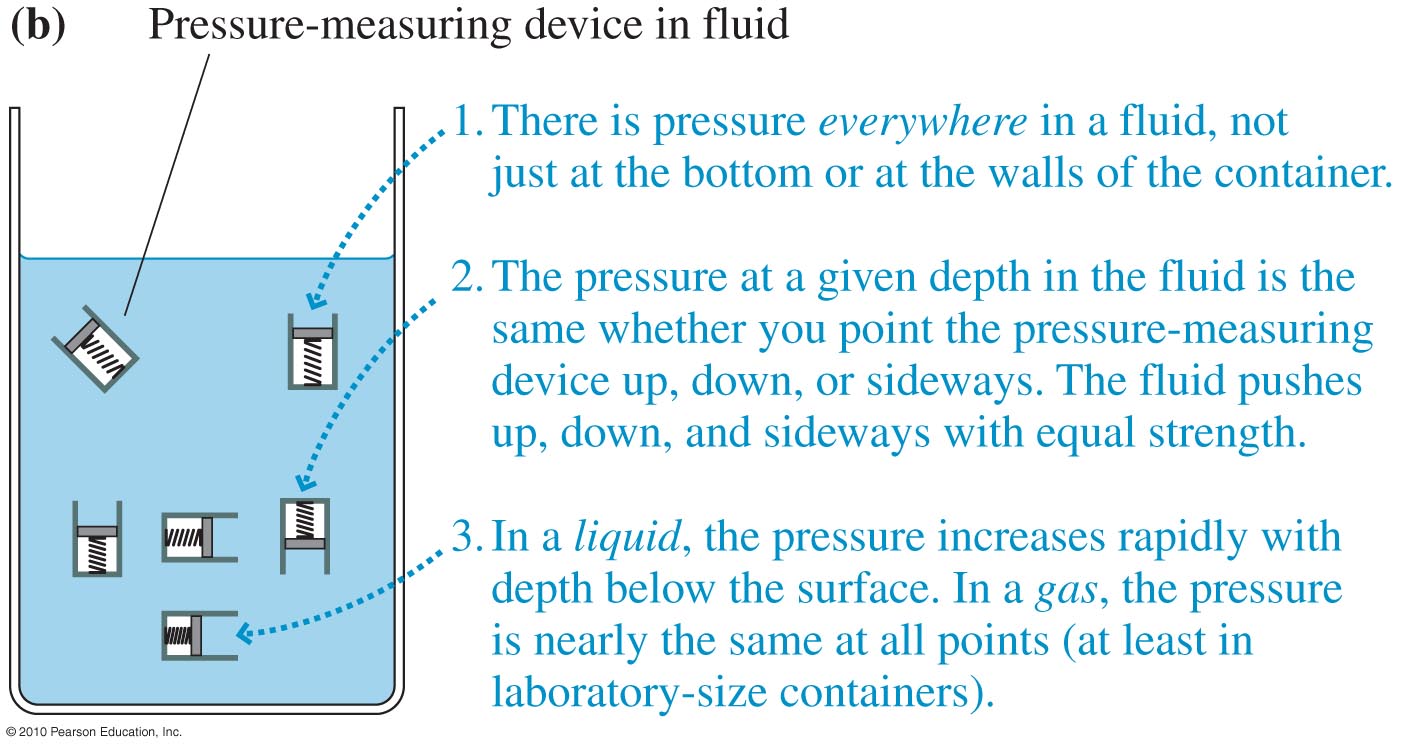 They also show the same
A
B
C
3/18/11
Physics 231 Spring 2011
15
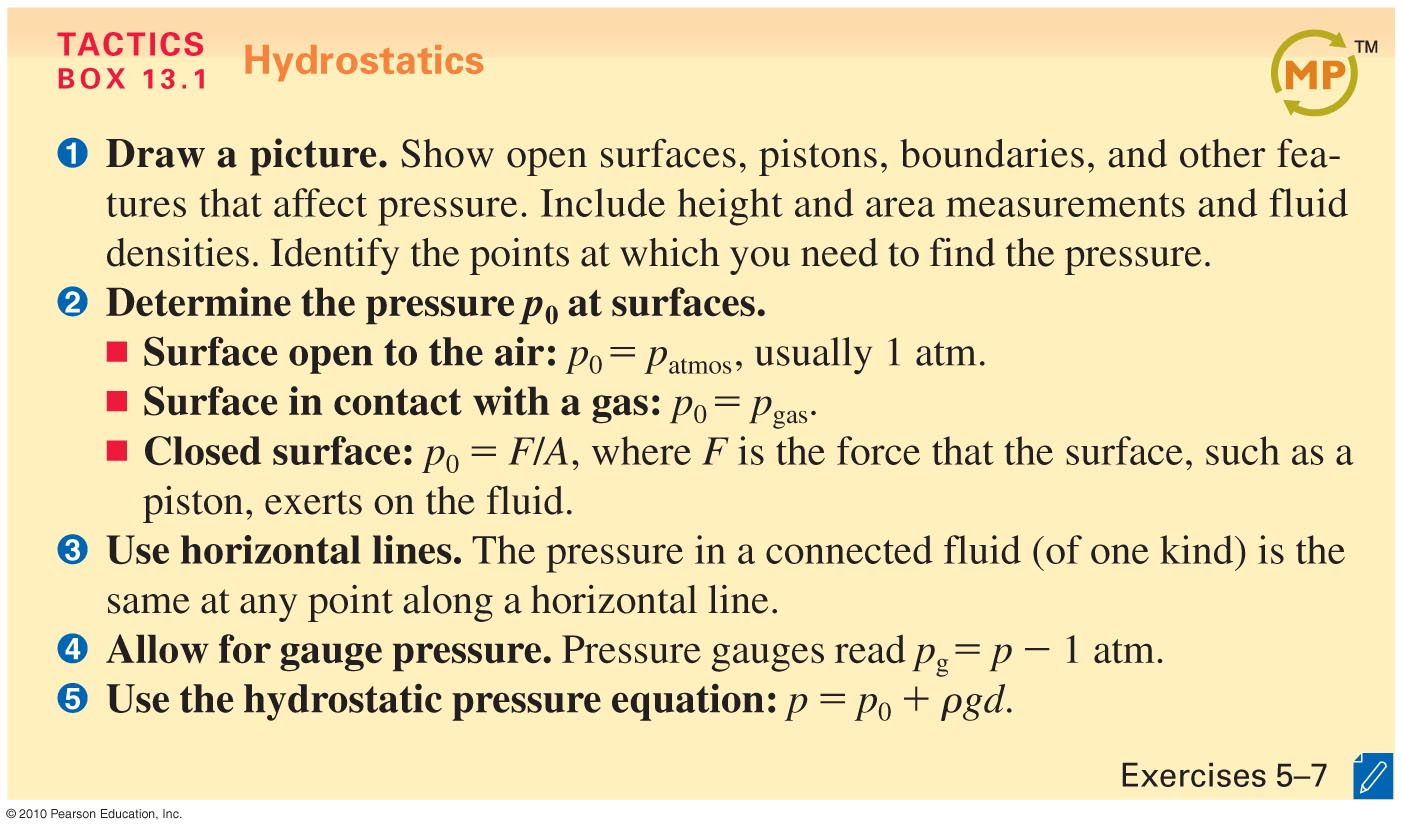 Slide 13-17
Clicker Quiz
As object is immersed deeper
The volume of displaced fluid:

A: Decreases
B: Stays the same
C: Increases
3/18/11
Physics 231 Spring 2011
17
Clicker Quiz
As object is immersed deeper
The volume of displaced fluid:

A: Decreases
B: Stays the same     (correct if neglecting string)
C: Increases	(correct if considering string)NOTE: because of stringB and C are considered correct !!
3/18/11
Physics 231 Spring 2011
18
Laminar Flow
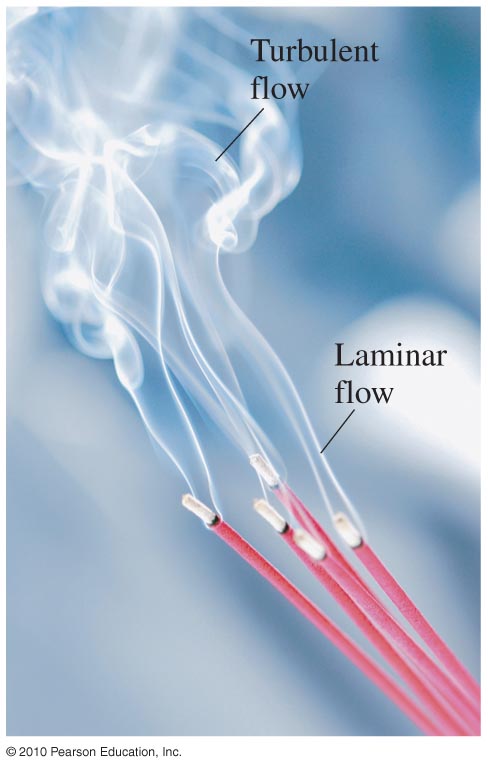 http://www.youtube.com/watch?v=blJwTcD1WoU
3/18/11
Physics 231 Spring 2011
19